«Personal is Political» (1969) by Carol Hanisch has become a groundbreaking work in 70s feminist movement.
The main arguments proposed by Hanisch are:
Personal is political – personal problems that women experience in their lives are not their fault, but the result of systematic oppression.  e.g. Unequal pay, unequal opportunities – oppressive rhetoric of patriarchal ideology). 
Women should stop blaming themselves for their «sad/bad situations».
Stereotypical images imposed on women should be challenged.
The only way to have real change is to work collectively.
The opinion of women who do not want to call themselves «feminists» should be taken seriously.
The idea that women’s primary roles are related to wifehood and motherhood is transmitted through a wide range of sources:
Folk literature (myths, legends, etc.)
Media and press (women’s magazines, advertising industry, tv programmes that portray women in domestic roles – «angelic»)
These sources create a stereotype for femininity – all-loving, all-giving, and beautiful)
According to Linda Nicholson, «the difficulties individual women experienced in their private lives were shared by other women and therefore they were not personal».
Nicholson says that the word «politics» is stipulative (it suggests something other than its established use, the word politics does not refer to electorial politics) and constitutive (it aims to establish something new).
Liberal feminism – emerged from women’s rights movement in the late 19th and early 20th centuries. It sought gender equality in social institutions, yet it did not offer a radical critique of the family. Liberal feminists believed in the power of law to solve inequalities between men and women, but they did not question the «sex-role» system – practices and institutions that create and maintain sex-role differences. They did not propose a complete change, they tried to make the political and social order address more to the needs of women.
Radical feminism – came out of women’s liberation movement in the late 60s and 70s. Its chief concern was the oppression of women in public and private territories (such as limited access to education, jobs, or gender based division of labour). It seeks to introduce a new social order in which women will not be oppressed. Radical feminists aimed to improve women’s status and argued that the only way in which women can assert their autonomy is through a resistance against patriarchal structures of society.
Drawing on Simone de Beauvoir’s argument in Second Sex (1949) «one is not born a woman but becomes one», they tried to change women’s inferior status.
Marxist feminism – social feminism deals with corruption of wage labour, exploitation of women’s social rights, domestic labour without pay.
Women are not paid equally with men. 
The family offers power to men who might have none outside it.
Social feminists see gender as socially produced and historically changing.
Fredrick Engels’ analysis of gender oppression in The Origin of the Family, Private Property and the State (1884) is an important work that examines the transformation of the egalitarian community (the belief that people are equal and deserve equal rights)  into the patriarchal family. 
In his work Engels points out that women’s oppression does not stem from biological difference but because of social relations.
He states that the initial state of social organisation was based on political and economic egalitarianism.
However, by gradual evolutionary process, a new structure emerged in which men were in charge of the management of the cattle breeding, metal working, and agriculture. In this way, men created new wealth, and took command in the home too (Gramsci - the one who has material power has the ideological power). With this change, women were reduced to servitude and the maternal law (tracing the familial relations through the female line) was overthrown.
Differences based on ethnic identity, nationality, class and sexuality are important within women’s studies.
Feminist debates continue to produce more complex understandings of the different forms of women’s subordination and patriarchal society.
Women’s studies and cultural studies are both concerned with analysing the forms and operations of power and inequality.

Feminists have examined the construction of gender-appropriate identities and the hierarchies in private and public spaces.
The voyeuristic and fetishistic construction of women in visual images has been a critical focus in women’s studies.
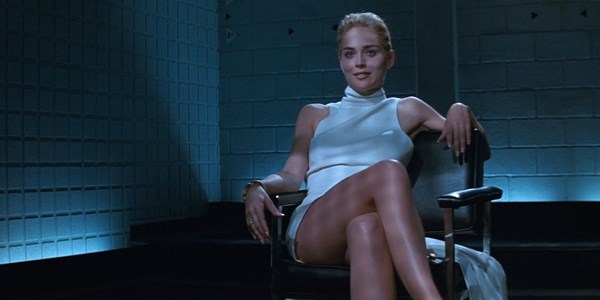 Basic Instinct, 1992
The power relations of pornography, male violence are seen as an integral part of violent practices against women. Women’s studies examine and critique the misogynistic tendencies in culture.
One of the primary aims in bringing together feminism and cultural studies is to consider the significance within feminist theory and politics of questions concerning the cultural dimensions of gender inequality and patriarchal power.
How culture influences gender inequality  (by means of stereotypes, repressive images)
How gender inequality influences culture (by turning culture into a repressively barren area)
In «The Future of Cultural Studies» (1989), Raymond Williams states that cultural studies has a remarkable future if it is free from any form of pressure.
Here is how he expresses it :
«Cultural studies is about taking the best we can in intellectual work and going with it in this very open way to confront people for whom it is not a way of life, […] but for whom it is a matter of their own intellectual interest, their own understanding of the pressures on them, pressures of every kind, from the most personal to the most broadly political then Cultural Studies has a very remarkable future indeed.» 
In other words, what Williams points out here is that culture is not about intellectual pursuits but is a whole way of life on surface of which many pressures are inscribed. Cultural studies aims to examine these pressures of every kind critically.